আজকের পাঠে সবাইকে
স্বাগতম
শিক্ষক পরিচিতি
পাঠ পরিচিতি
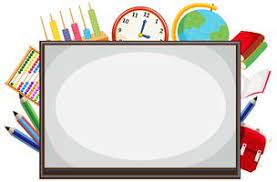 নুসরাত জাহান টিকলী
সহঃশিক্ষক
পূর্ব অষ্টগ্রাম সপ্রাবি
পঞ্চম শ্রেণি
প্রাথমিক বিজ্ঞান
অধ্যায়ঃ ৫
সময়ঃ ৩০ মিনিট
শিখনফল
16.1.1 তাপের সঞ্চালন অভিজ্ঞতার মাধ্যমে বর্ণনা করতে পারবে।
চলো একটি  ভিডিও  দেখি
ছবিতে কী দেখতে পাচ্ছ?
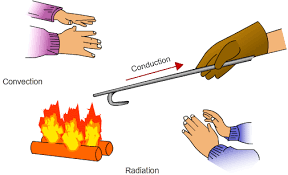 ত্
তাপের সঞ্চালন
আজকের পাঠ
পদার্থ ও শক্তি  
( তাপ সঞ্চালন)
তাপ সঞ্চালন কী?
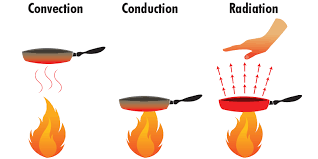 পরিচলন
বিকিরণ
পরিবহন
উচ্চ তাপমাত্রার স্থান থেকে নিম্ন তাপমাত্রার স্থানে তাপের প্রবাহই হলো তাপ সঞ্চালন।
কী কী উপায়ে তাপ সঞ্চালিত হয়?
তাপের পরিবহন পদ্ধতি কী?
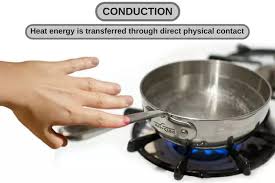 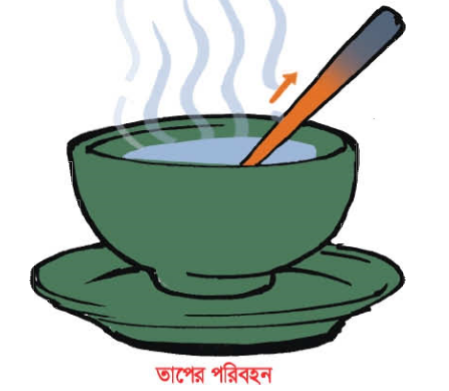 কঠিন পদার্থের মধ্য দিয়ে তাপের সঞ্চালন পদ্ধতিকে বলে পরিবহন।
পরিবহণ
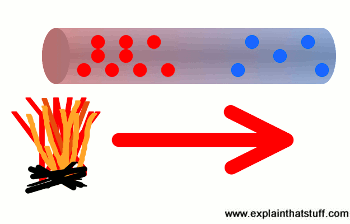 পরিবহন পদ্ধতিতে পদার্থের অণুগুলো তাদের নিজস্ব স্থান পরিবর্তন না করে শুধু স্পন্দনের মাধ্যমে এক অণু তার পার্শ্ববর্তী অণুকে তাপ প্রদান করে পদার্থের উষ্ণতর অংশ থেকে শীতলতর অংশে তাপ সঞ্চালিত করে। তাপ পরিবহনের জন্য কঠিন মাধ্যমের প্রয়োজন।
পরিচলন পদ্ধতি কী?
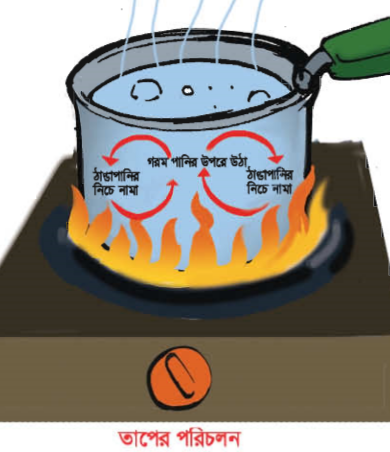 তরল ও বায়বীয় পদার্থের মধ্য দিয়ে তাপের সঞ্চালন পদ্ধতিকে পরিচলন বলে।
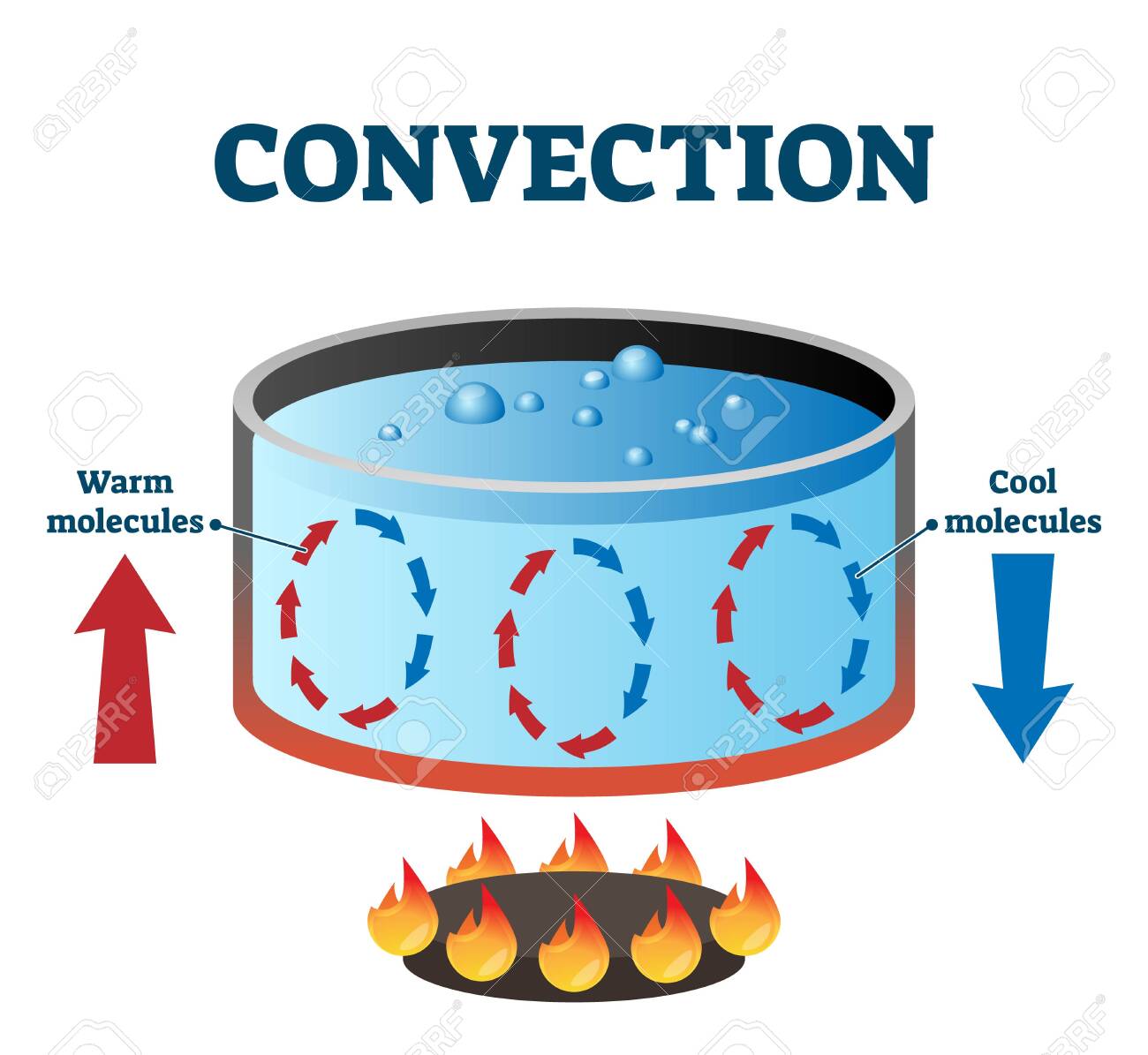 পরিচলন
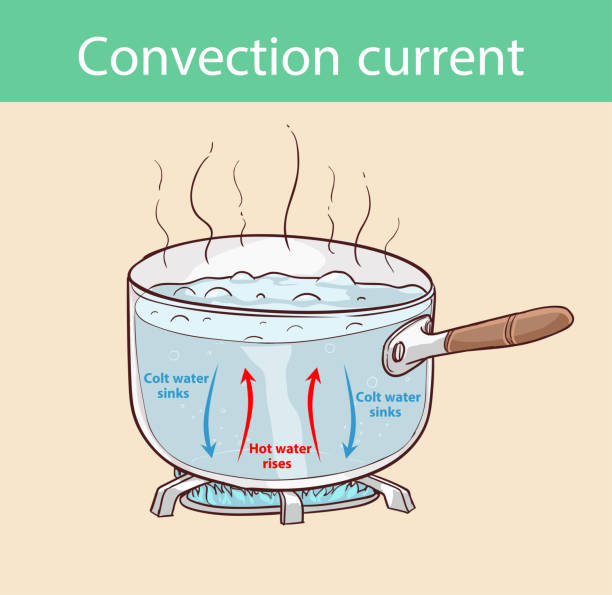 পরিচলন
কোন পদার্থের অণুগুলোর চলাচলের দ্বারা তাপ উষ্ণতর অংশ থেকে শীতলতর অংশে সঞ্চালিত হয় পরিচলণপদ্ধতিতে।এ পদ্ধতিতে তাপ সঞ্চালনের জন্য জড় মাধ্যম আবশ্যকীয়। বিশেষত তরল ও বায়বীয় পদার্থগুলোতে এ পদ্ধতিতে তাপ সঞ্চালিত হয়। তাপ গ্রহণ করে পদার্থের উষ্ণতর অংশের অণুগুলো শীতলতর অংশের দিকে প্রবাহিত হয়, এভাবে অন্য অণুগুলো স্থান পরিবর্তনের মাধ্যমে নিজ গতির সাহায্যে তাপ সঞ্চালিত করে।
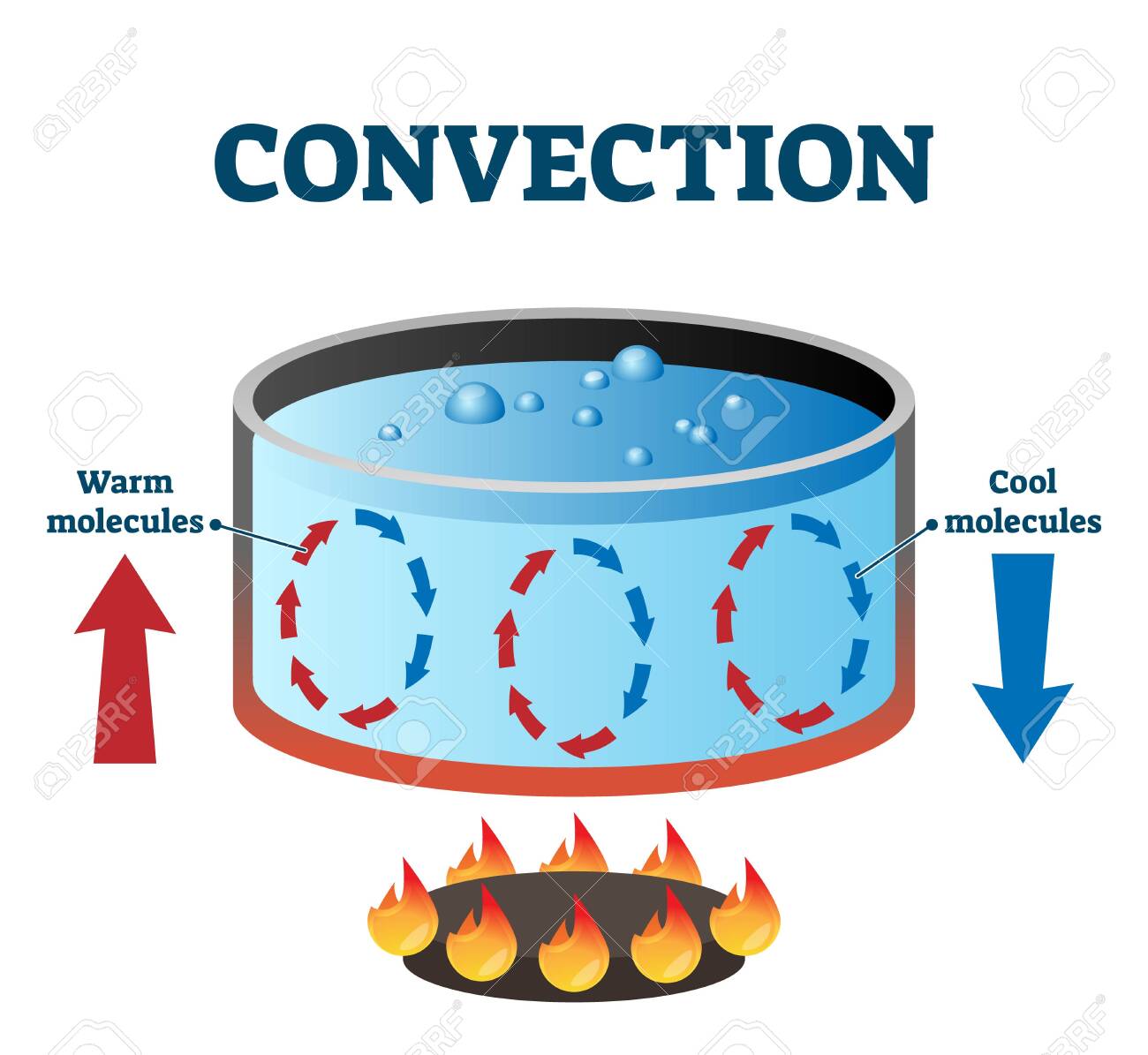 পরিচলন
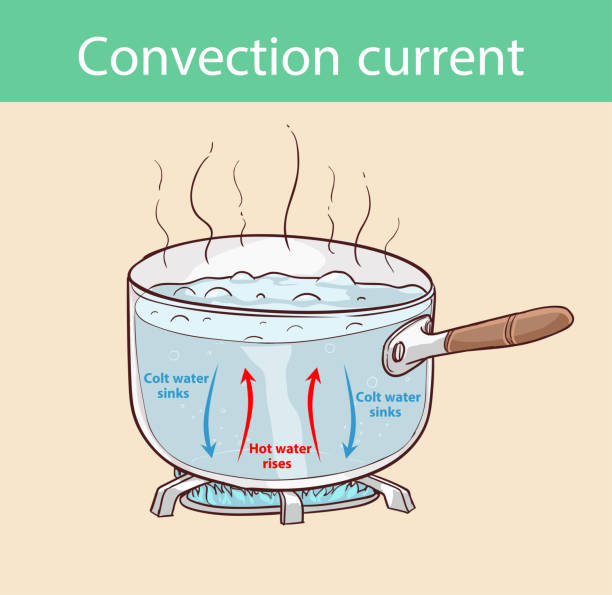 পরিচলন
যেমন আমরা কোন পানির পাত্রকে চুলায় গরম করি তখন এর নিচের অংশের পানি প্রথমে গরম হয়ে উপরে উঠে আসে।আর উপরের অংশের পানির তাপমাত্রা কম থাকায় তা নিচে নেমে আসে।যা গরম হয়ে উপরের দিকে উঠে যায়।এভাবে পরিচলনের মাধ্যমে তাপ পাত্রের সর্বত্র ছড়িয়ে পড়ে।
জোড়ায় কাজ
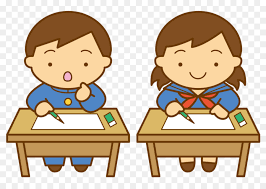 কোন কোন জিনিসের মধ্য দিয়ে তাপ পরিবহন পদ্ধতিতে সঞ্চালিত হয় ?এমন ৪টি পদার্থের নাম লিখ।
বিকিরণ কী?
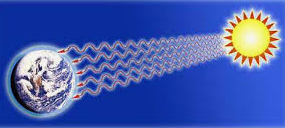 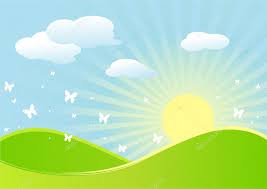 যে প্রক্রিয়ায় তাপ শক্তি কোনো মাধ্যম ছাড়াই উৎস থেকে চারদিকে ছড়িয়ে পড়ে তাই বিকিরণ।
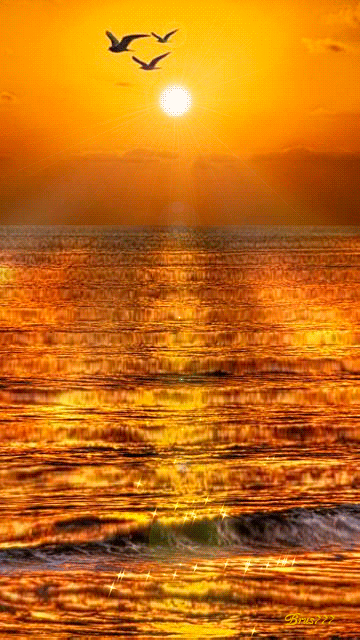 বিকিরণ প্রক্রিয়ায় তাপ কঠিন,তরল এবং বায়বীয় মাধ্যম ছাড়া সঞ্চালিত হয়।এ কারণে পৃথিবী থেকে লক্ষ লক্ষ কিলোমিটার দূরে হলেও আমরা সূর্‍্যের তাপ পাই।আগুন কিংবা বৈদ্যুতিক বাতি থেকেও এ প্রক্রিয়ায় তাপ পাওয়া যায়।
ব্যবহারিক কাজ
পরিবহন,পরিচলন,বিকিরণ পদ্ধতি বাস্তবে দেখানোর জন্য মোম,লোহার পাত,পানি গরমের পাত্র,শ্রেণি কক্ষের বাল্ব ব্যবহার ।
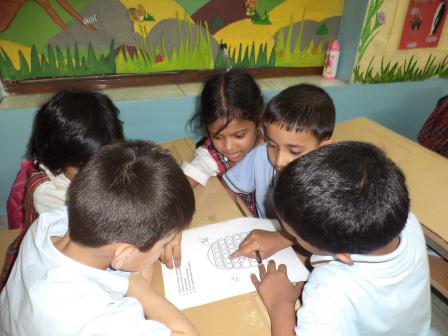 দলীয় কাজ
দোয়েল দল
কোয়েল দল
বিকিরণ পদ্ধতিতে তাপ সঞ্চালিত হয়,এমন ২টি  উদাহরণ লিখ।
পরিচলন পদ্ধতিতে তাপ সঞ্চালিত হয়,এমন ২টি কাজের উদাহরণ লিখ।
বইয়ের সাথে সংযোগ
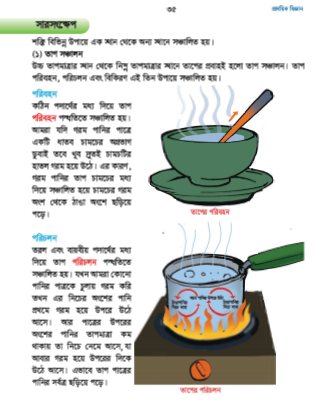 বই থেকে ৩৪,৩৫ পৃষ্ঠা দেখ
সারসংক্ষেপ
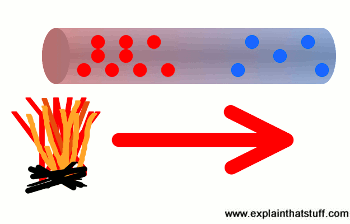 তাপ সঞ্চালন কী?
উচ্চ তাপমাত্রার স্থান থেকে নিম্ন তাপমাত্রার স্থানে তাপের প্রবাহই হলো তাপ সঞ্চালন।
তাপের পরিবহন পদ্ধতি কী?
কঠিন পদার্থের মধ্য দিয়ে তাপের সঞ্চালন পদ্ধতিকে বলে পরিবহন।
সারসংক্ষেপ
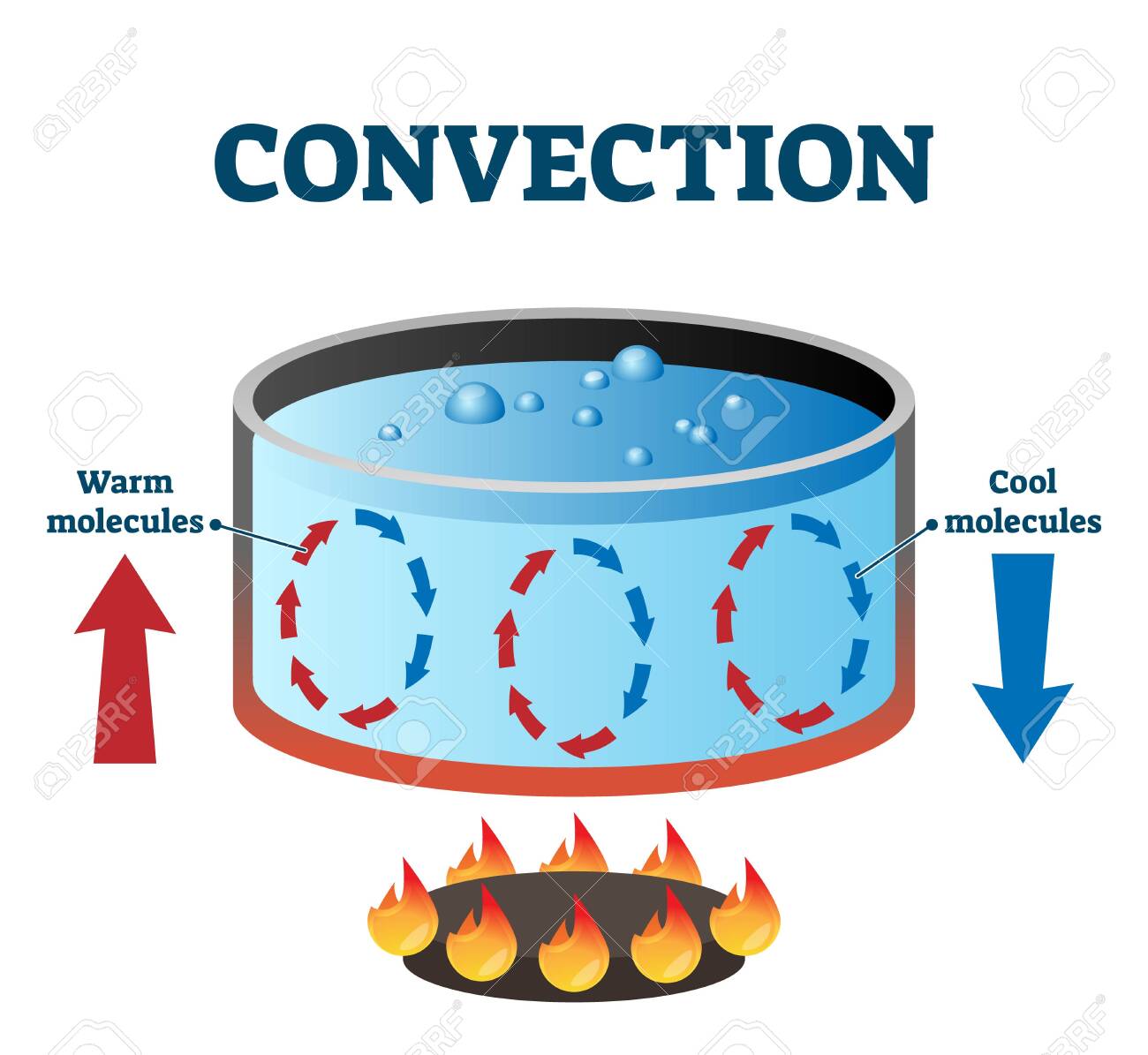 পরিচলন
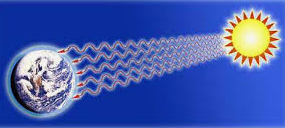 পরিচলন পদ্ধতি কী?
বিকিরণ কী?
তরল ও বায়বীয় পদার্থের মধ্য দিয়ে তাপের সঞ্চালন পদ্ধতিকে পরিচলন বলে।
যে প্রক্রিয়ায় তাপ শক্তি কোনো মাধ্যম ছাড়াই উৎস থেকে চারদিকে ছড়িয়ে পড়ে তাই বিকিরণ।
মূল্যায়ন
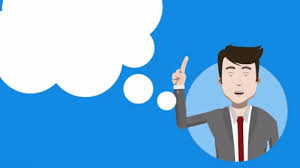 তাপ সঞ্চালন কী?
উচ্চ তাপমাত্রার স্থান থেকে নিম্ন তাপমাত্রার স্থানে তাপের প্রবাহই হলো তাপ সঞ্চালন।
৩)বিকিরণ
২)পরিচলন
১)পরিবহন
তাপ কী কী উপায়ে সঞ্চালিত হয়?
বিকিরণ কী?
যে প্রক্রিয়ায় তাপ শক্তি কোনো মাধ্যম ছাড়াই উৎস থেকে চারদিকে ছড়িয়ে পড়ে তাই বিকিরণ।
বাড়ির কাজ
১)ভাত রান্নার সময় তাপ কোন পদ্ধতিতে ছড়িয়ে পড়ে?
২)ইলেকট্রিক বাল্ব থেকে আলো কোন পদ্ধতিতে ছড়িয়ে পড়ে?
পরিবহন
মূল্যায়ন
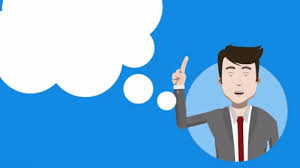 পরিচলন
লোহার পাত
দুধ গরম
বিকিরণ
সূর্যের আলো
বাল্বের আলো
চিকন তার
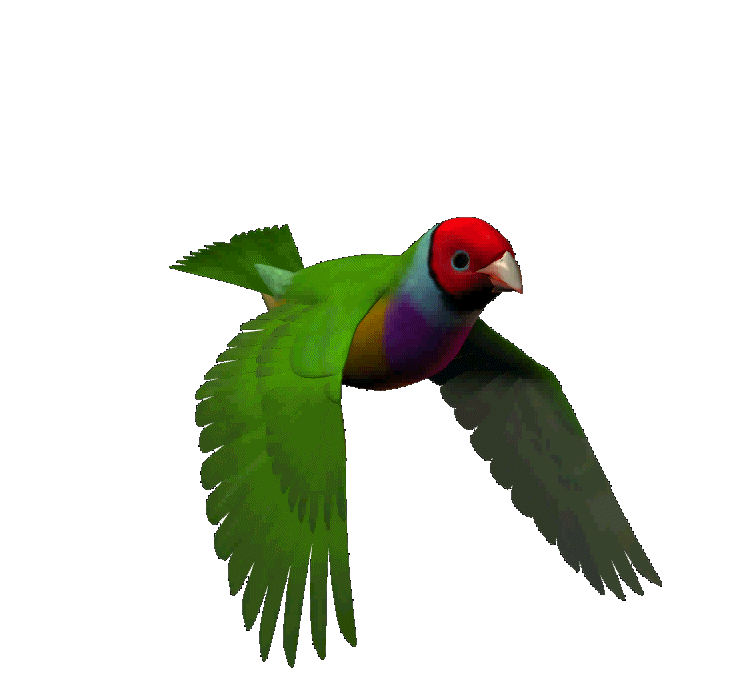 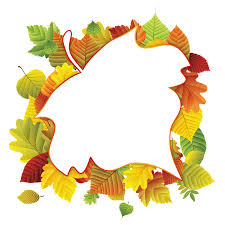 সবাইকে ধন্যবাদ